আজকের মাল্টিমিডিয়া ক্লাসে সবাইকে স্বাগতম
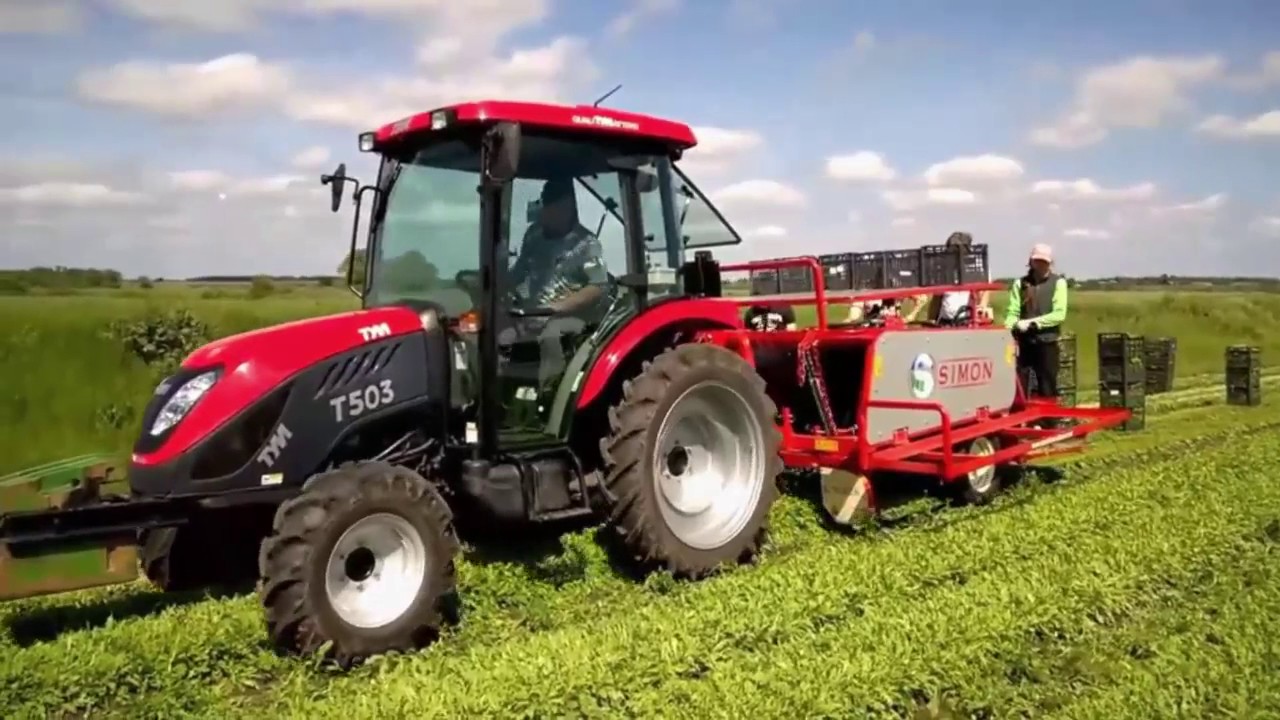 7-Jul-20
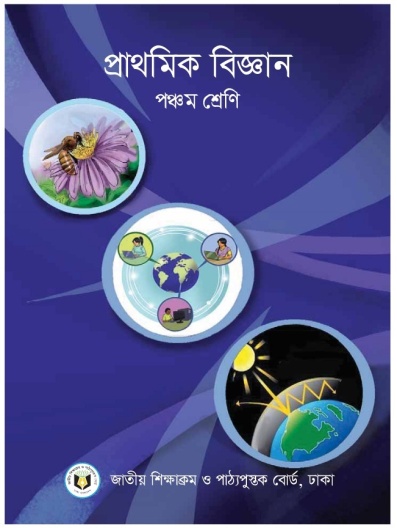 পাঠ পরিচিতি
শিক্ষক পরিচিতি
শ্রেণি-পঞ্চম,
বিষয়-প্রাথমিক বিজ্ঞান,
অধ্যায়- ৯ (আমাদের জীবনে প্রযুক্তি),
পাঠের শিরোনাম- কৃষিতে প্রযুক্তি,
সময়ঃ ৪০ মিনিট।
নুরানী আকিদা 
সহকারী শিক্ষিকা 
দিঘন সরকারি প্রাথমিক বিদ্যালয় 
দিনাজপুর সদর,দিনাজপুর ।
7-Jul-20
চিত্রে কী কী দেখা যাচ্ছে?
এগুলো হলো কৃষিতে ব্যবহৃত বিভিন্ন প্রযুক্তি।
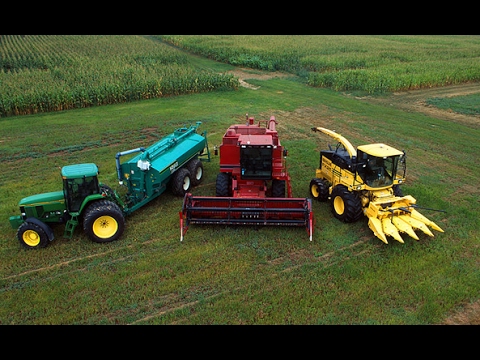 7-Jul-20
আজকের পাঠ
কৃষিতে প্রযুক্তি।
7-Jul-20
শিখনফল
এই পাঠ শেষে শিক্ষার্থীরা...... 
১০.২.১ প্রযুক্তির বিকাশ ও ব্যবহারের মাধ্যমে জীবনযাপনের মান উন্নয়নের বর্ণনা করতে পারবে।
7-Jul-20
চিত্রে কী কী দেখা যাচ্ছে?
এগুলো হচ্ছে যান্ত্রিক কৃষি প্রযুক্তি।
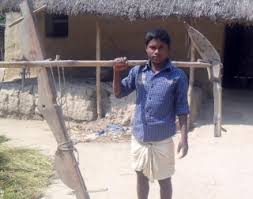 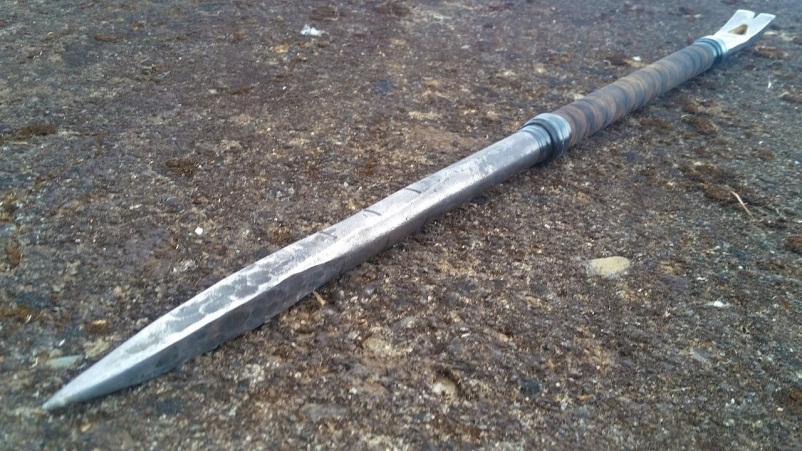 শাবল
লাঙল
7-Jul-20
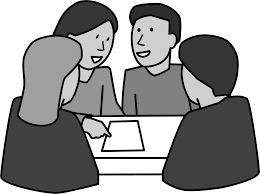 দলগত কাজ
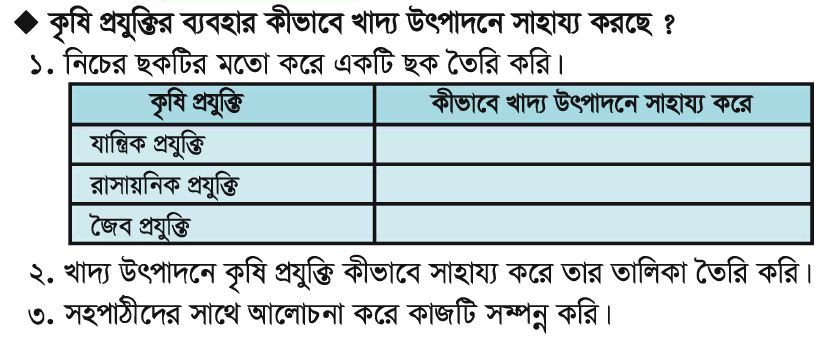 7-Jul-20
চিত্রে কী কী দেখা যাচ্ছে?
এগুলো হচ্ছে যান্ত্রিক কৃষি প্রযুক্তি।
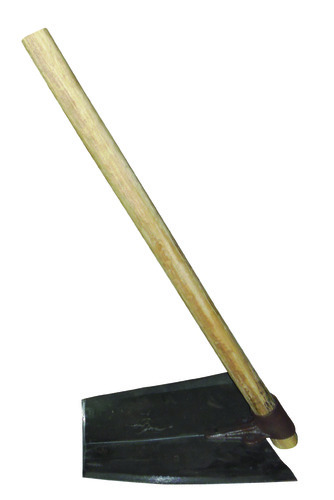 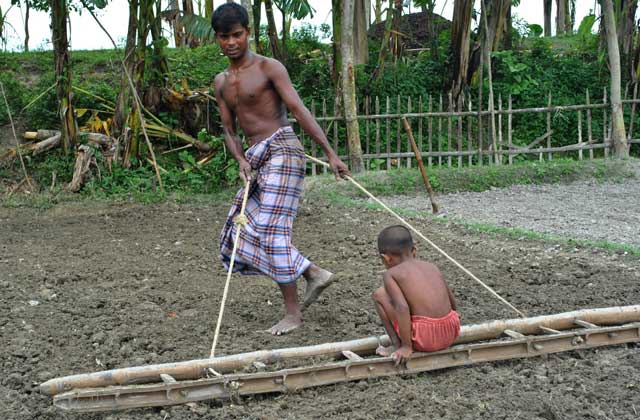 মই
কোদাল
7-Jul-20
চিত্রে কী কী দেখা যাচ্ছে?
এগুলো হচ্ছে যান্ত্রিক কৃষি প্রযুক্তি।
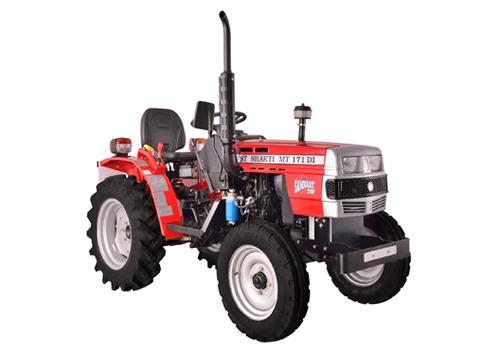 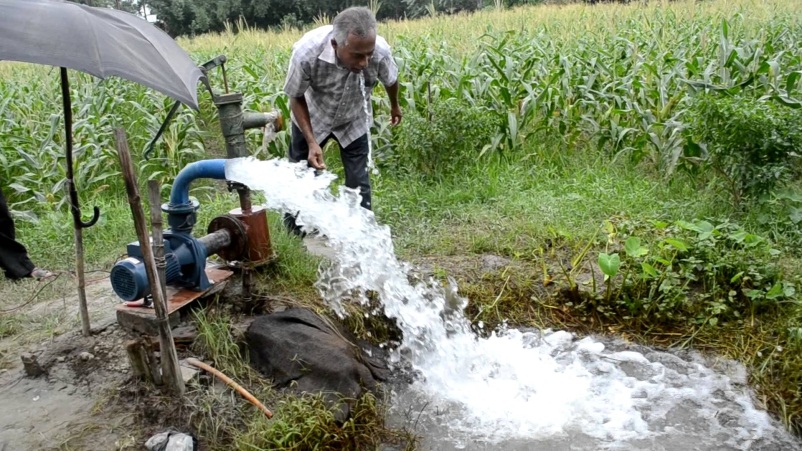 সেচ পাম্প
ট্রাক্টর
7-Jul-20
চিত্রে কী কী দেখা যাচ্ছে?
এগুলো হচ্ছে যান্ত্রিক কৃষি প্রযুক্তি।
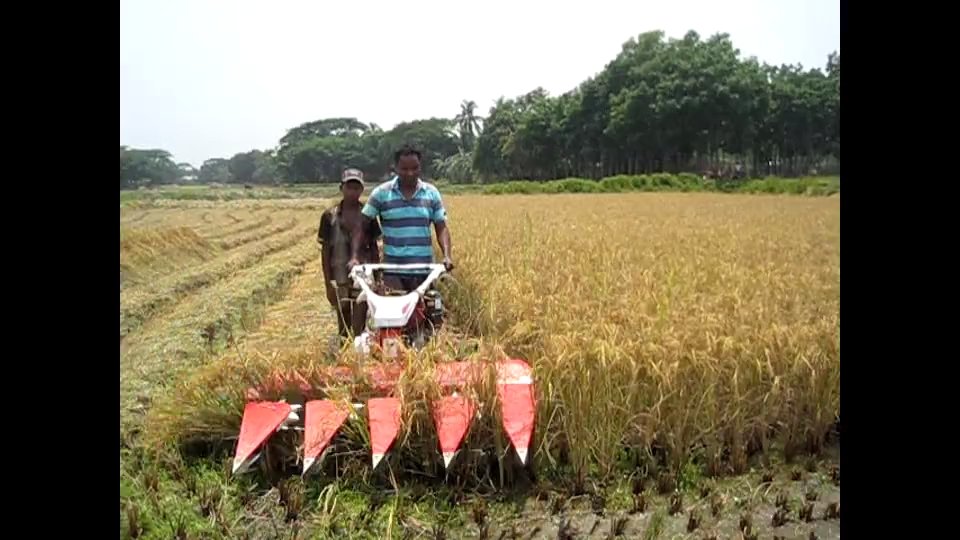 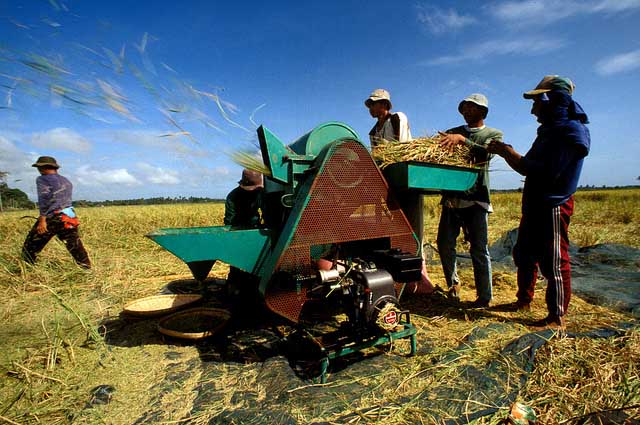 ধান কাটার মেশিন
ধান মাড়াইয়ের যন্ত্র
7-Jul-20
এগুলো হচ্ছে রাসায়নিক কৃষি প্রযুক্তি।
চিত্রে কী কী দেখা যাচ্ছে?
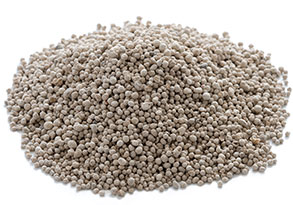 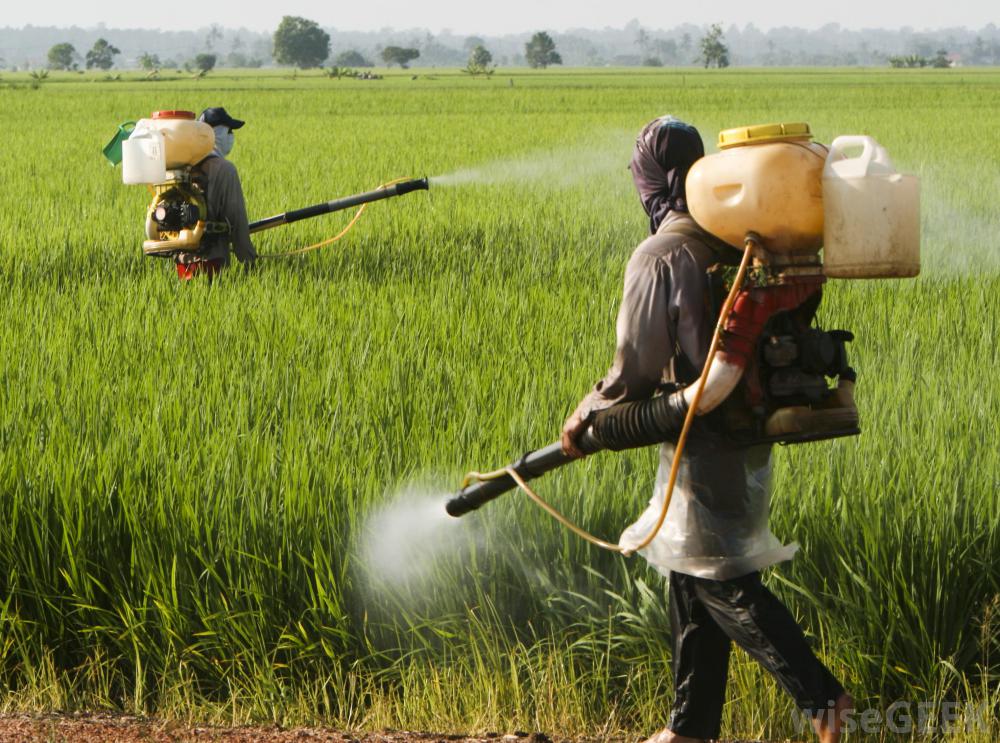 কীটনাশক
রাসায়নিক সার
7-Jul-20
জোড়ায় কাজ
কৃষিতে ব্যবহৃত ৩ টি রাসায়নিক প্রযুক্তির নাম লেখ।
7-Jul-20
এই প্রযুক্তি ব্যবহার করে অধিক পুষ্টিসমৃদ্ধ, পোকামাকড় প্রতিরোধী 
এবং অধিক ফলনশীল উদ্ভিদ উৎপাদন সম্ভব হয়েছে।
চিত্রে কী কী দেখা যাচ্ছে?
এগুলো হচ্ছে জৈবপ্রযুক্তি।
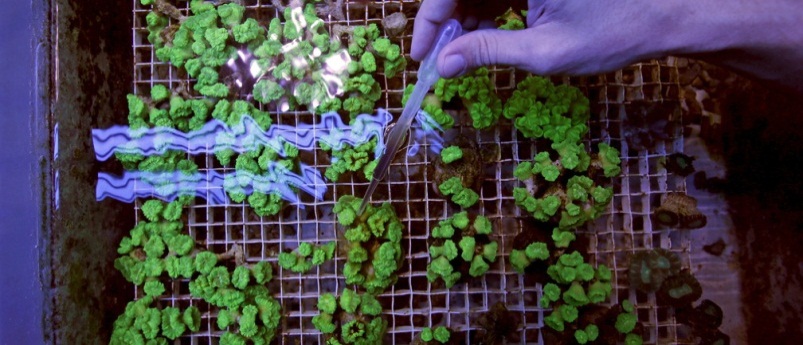 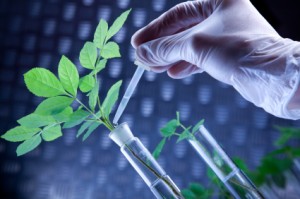 7-Jul-20
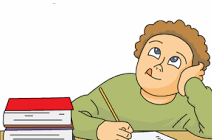 একাকী কাজ
জৈব প্রযুক্তি কী?
7-Jul-20
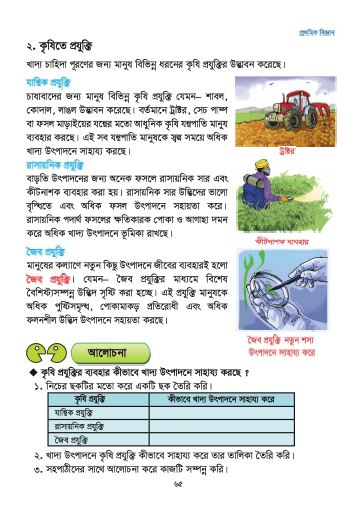 পাঠ্য বই সংযোগ
তোমার প্রাথমিক বিজ্ঞান বইয়ের  ৬৫ নং পৃষ্ঠা খুলে মনযোগ সহকারে পড়।
7-Jul-20
সংক্ষিপ্ত প্রশ্নোত্তর
সেচ পাম্প কোন ধরণের কৃষি প্রযুক্তি?
জৈব প্রযুক্তি কী?
7-Jul-20
[Speaker Notes: স্টিগার ব্যবহার করা হয়েছে। উত্তরে ক্লিক করে উত্তর দেখতে হবে।]
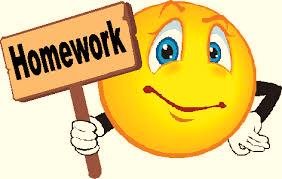 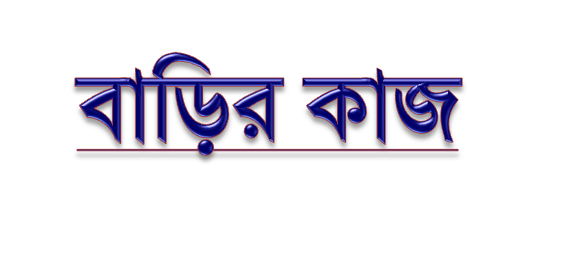 কৃষি প্রযুক্তি মানুষকে কীভাবে সাহায্য করে ৫ টি বাক্যে বুঝিয়ে লিখ।
7-Jul-20
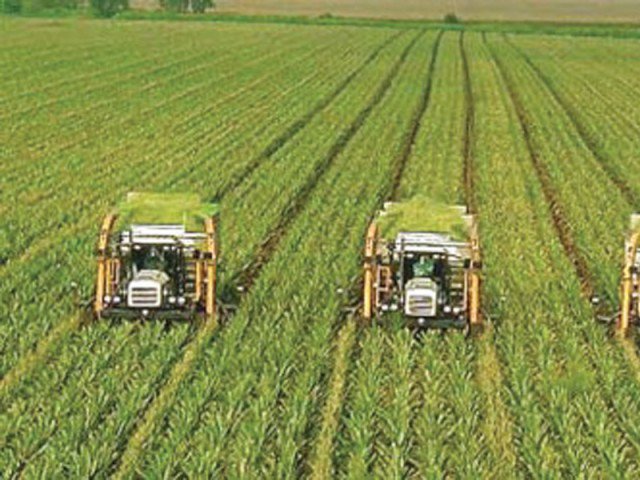 সকলকে ধন্যবাদ।
7-Jul-20